D
E
U
T
S
C
H
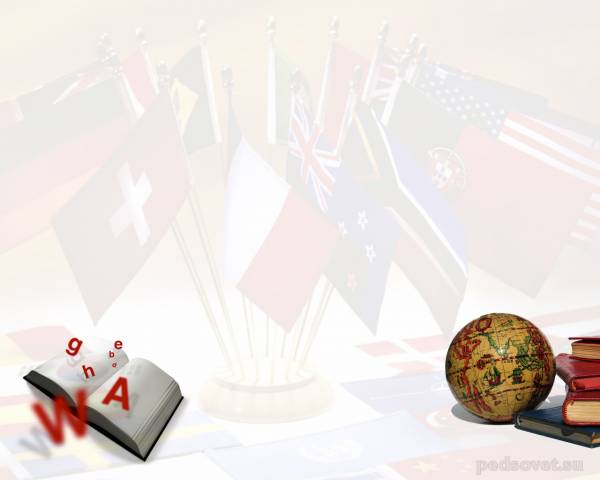 Презентація педагогічного досвіду вчителя німецької мови Тернопільської класичної гімназії Мудрик Оксани Борисівни
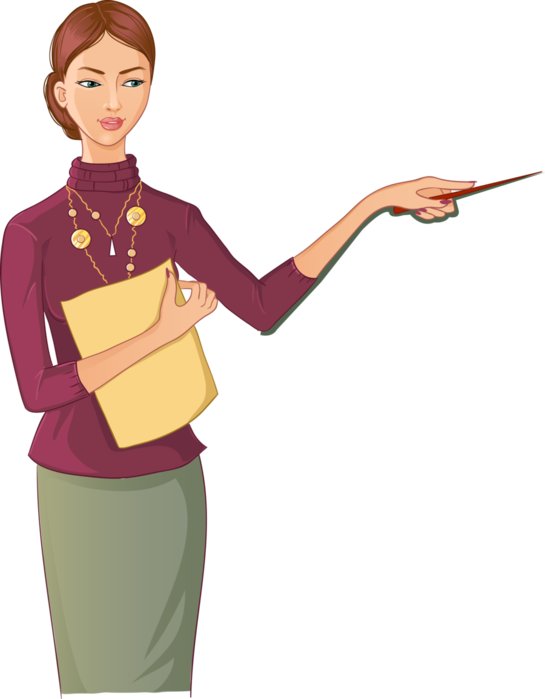 Тернопіль 2019
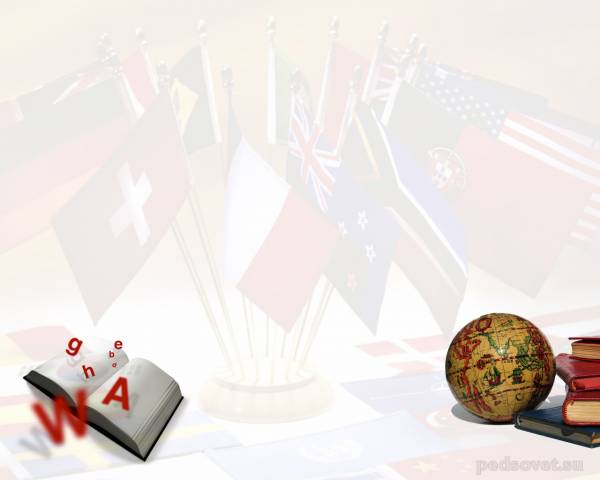 D
E
U
T
S
C
H
Загальні відомості
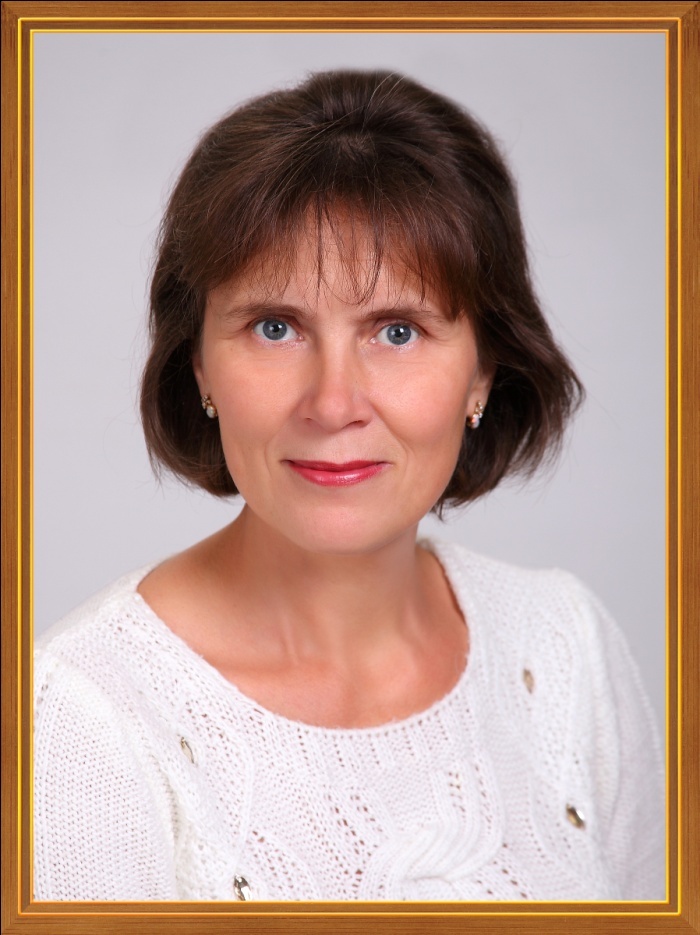 ПІБ: Мудрик Оксана Борисівна
Дата народження: 08.06.1975
Місце роботи: Тернопільська класична гімназія
Освіта : Тернопільський державний педагогічний університет ім. В. Гнатюка, 1998
Посада : Вчитель німецької мови                                   
Кваліфікаційна категорія: вища
Педагогічний стаж: 18 років
Остання атестація: 2015 р.
Науково-методична проблема :
  Формування соціокультурної 
компетенції як засіб мотивації 
учнів до вивчення німецької
 мови
Соціокультурна компетенція
D
E
U
T
S
C
H
Країнознавча:
культура країни, мова якої вивчається
Лінгвокраїнознавча:
мовленнєва та немовленнєва поведінка носіїв мови
Принципи, яких дотримуюсь:
Стимулювання учнів до вивчення мови
Врахування вікових особливостей 
і
 можливостей
Толерантність та повага до культурних відмінностей
Поєднання різноманітних форм роботи
Принцип зв´язку з життям
Добір навчальних матеріалів «від простого до складного»
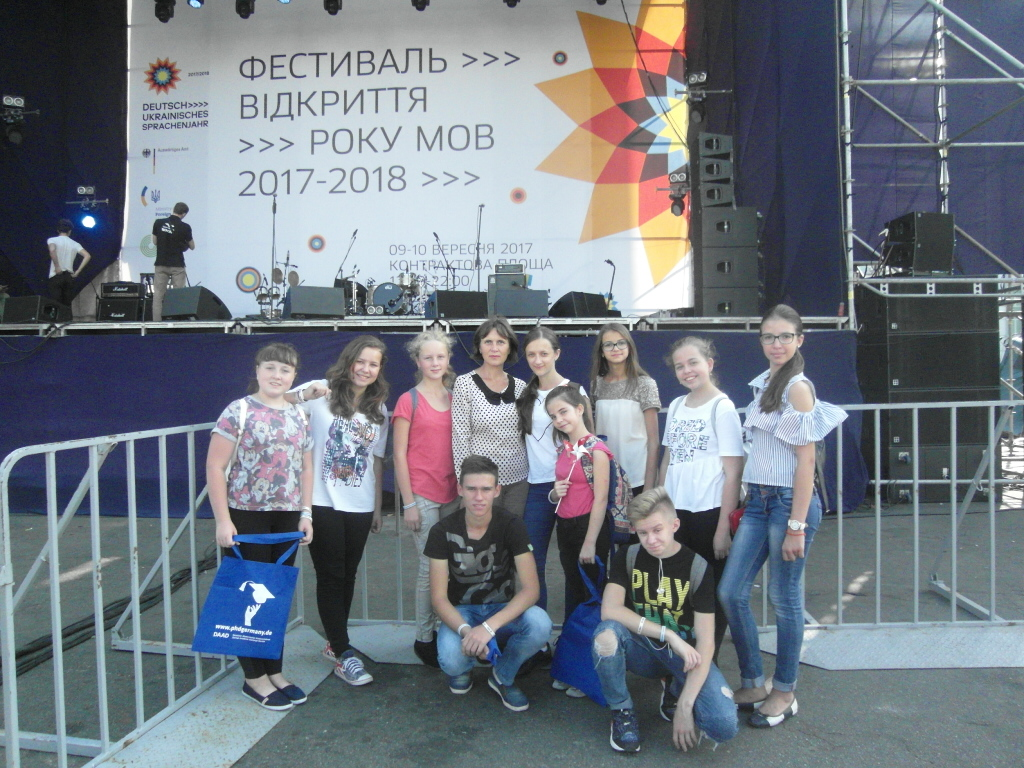 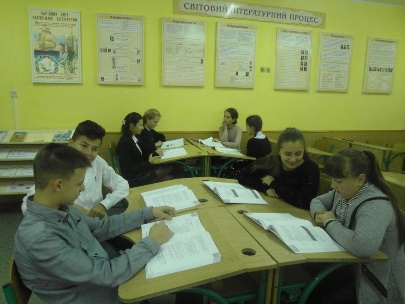 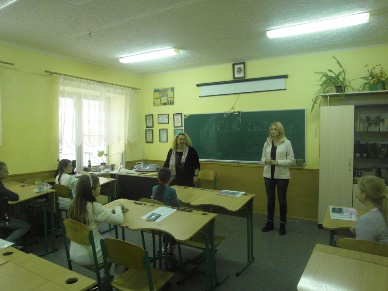 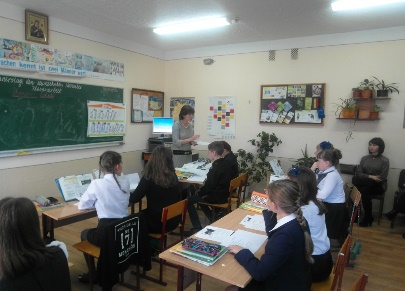 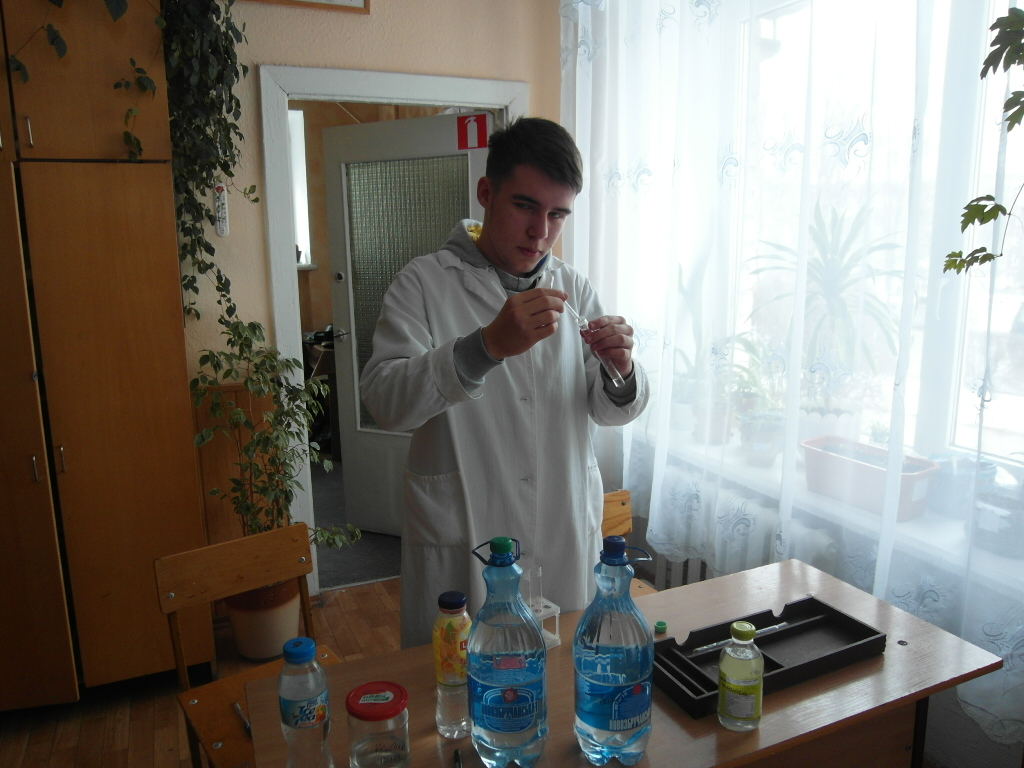 Мета:
Результати:
Активізувати зацікавленість до вивчення іноз. мови;
Допомогти учням засвоїти навчальний матеріал; 
Проведення паралелей між двома культурами;
Знання та розуміння особливостей культури країни
Підвищена мотивація до вивч. мови і культури;
Спілкування, використовуючи загальновжив. вирази та дотримуючись загальноприйнятих норм комунікативної поведінки
Основні аспекти роботи над методичною темою
D
E
U
T
S
C
H
Рольові ігри
Пісні
Мережа Інтернет
Проведення нетрадиційних уроків
Використання автентичного матеріалу
Формування соціокультурної
компетенції
Спілкування з носіями мови
Навчання мовленнєвого етикету та розмовної німецької мови
Вивчення прислів´їв
Відео- та аудіоматеріали
Методи:
Сфери соціокультурного матеріалу:
Торгово-комерційна
Навчально-професійна
Порівняльний метод
Метод «критичних випадків»
Метод « короткого викладення культурних аспектів»
Соціально-культурна
Спортивно-оздоровча
Сімейно-побутова
Побутова
Позакласні заходи
D
E
U
T
S
C
H
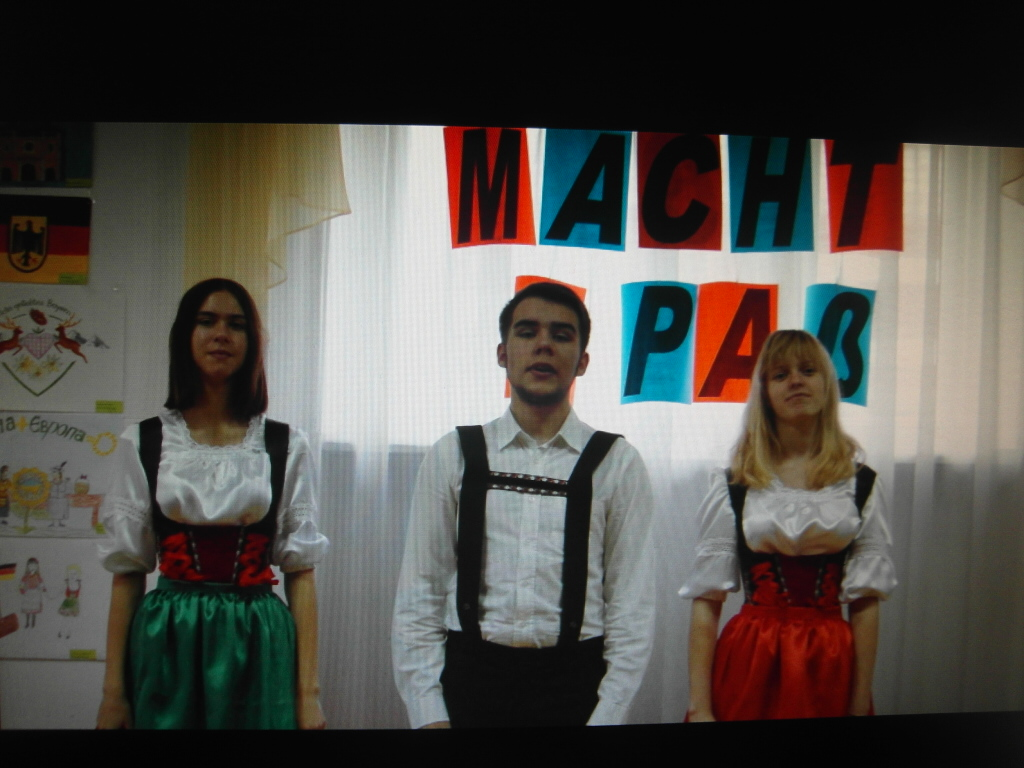 Тижні німецької мови
Спільні проекти з школами-партнерами
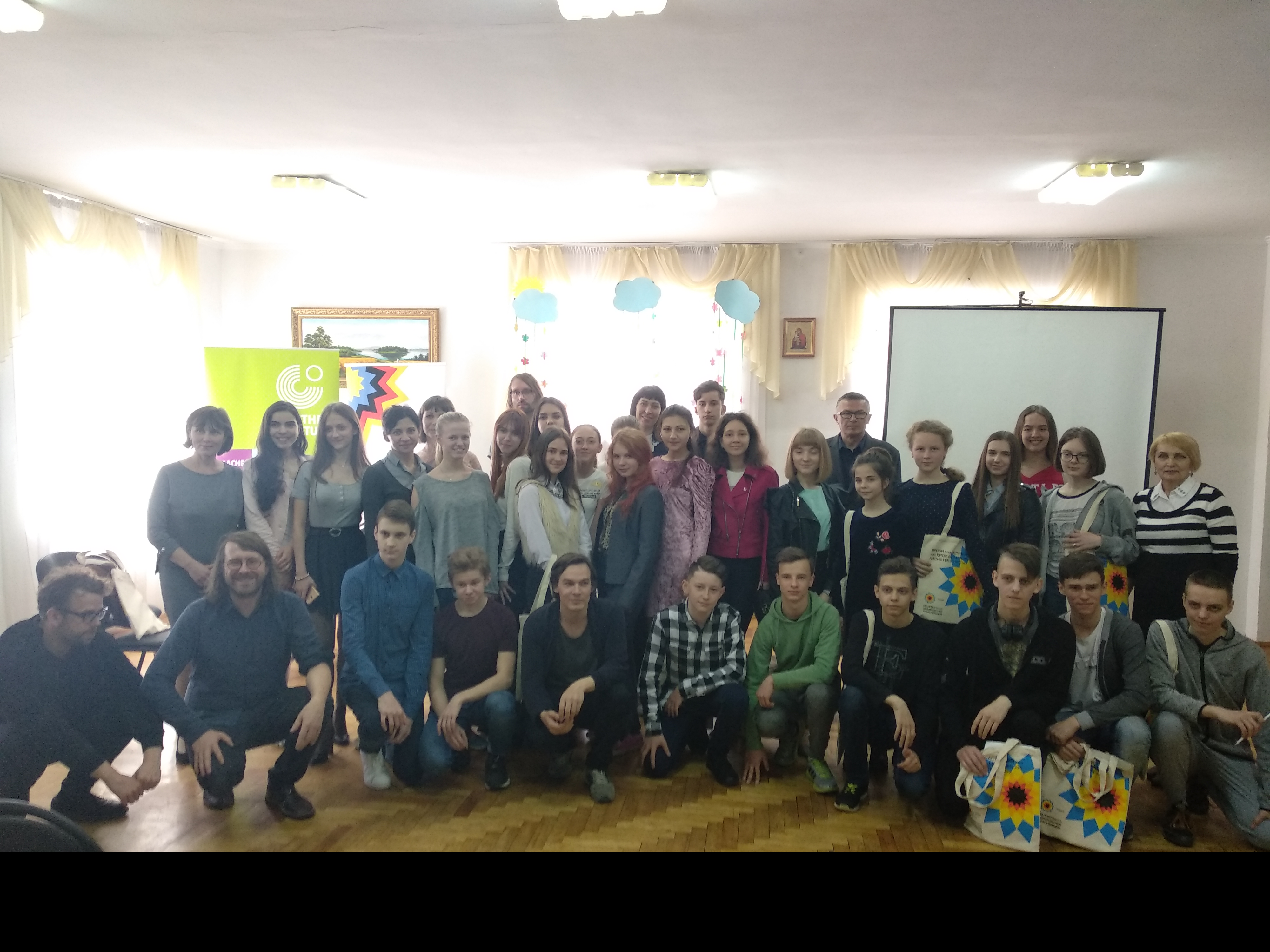 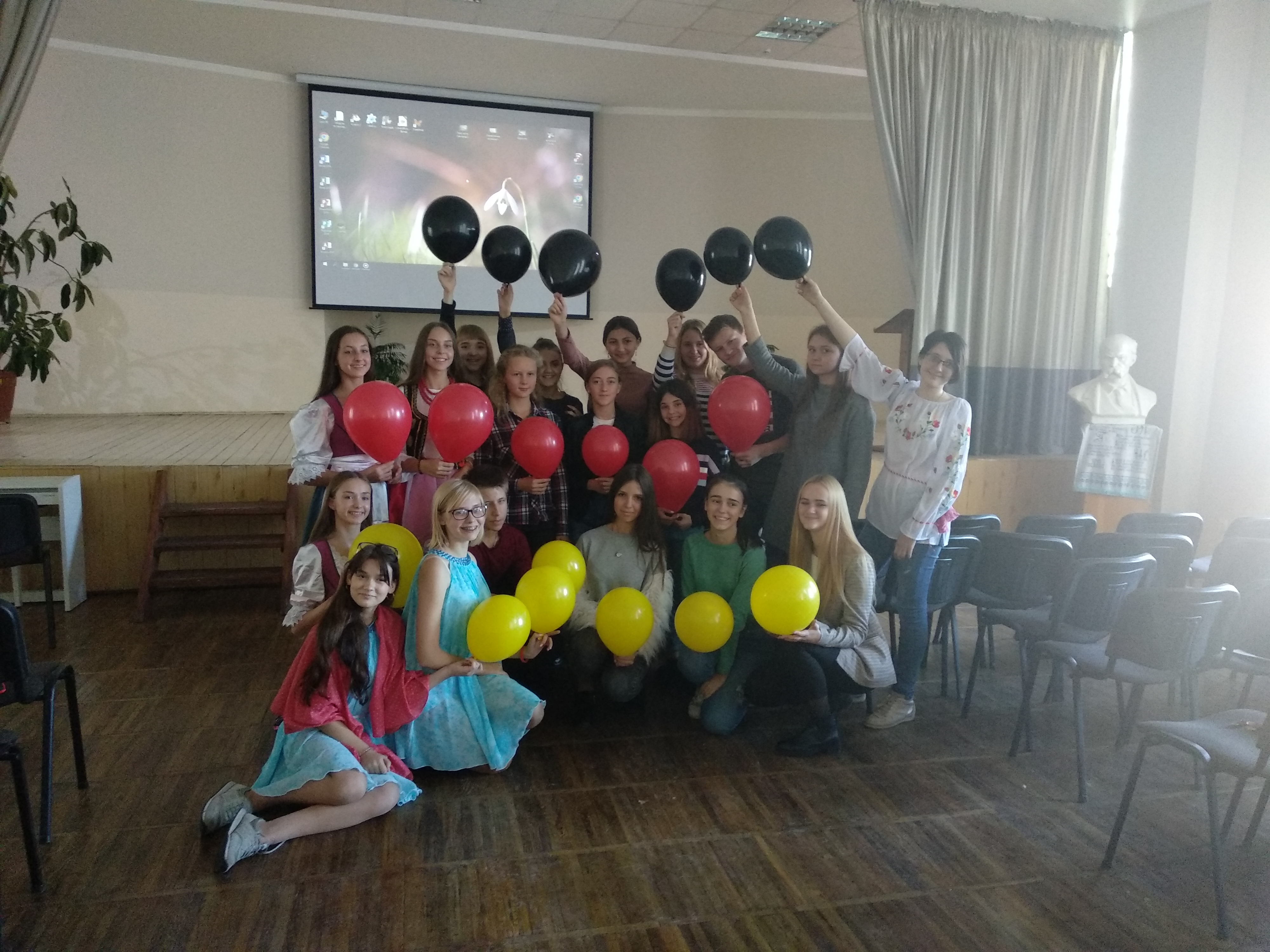 Воркшопи
Квести
Свята Німеччини
Спільні проекти з вчителями-предметниками і гімназистами
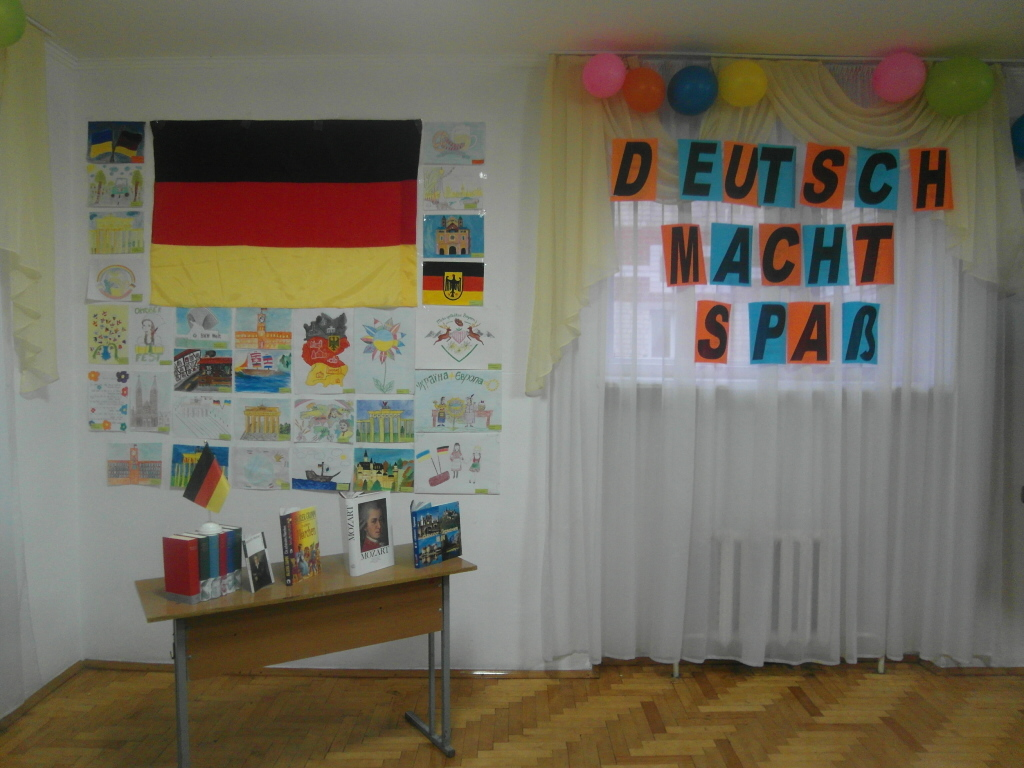 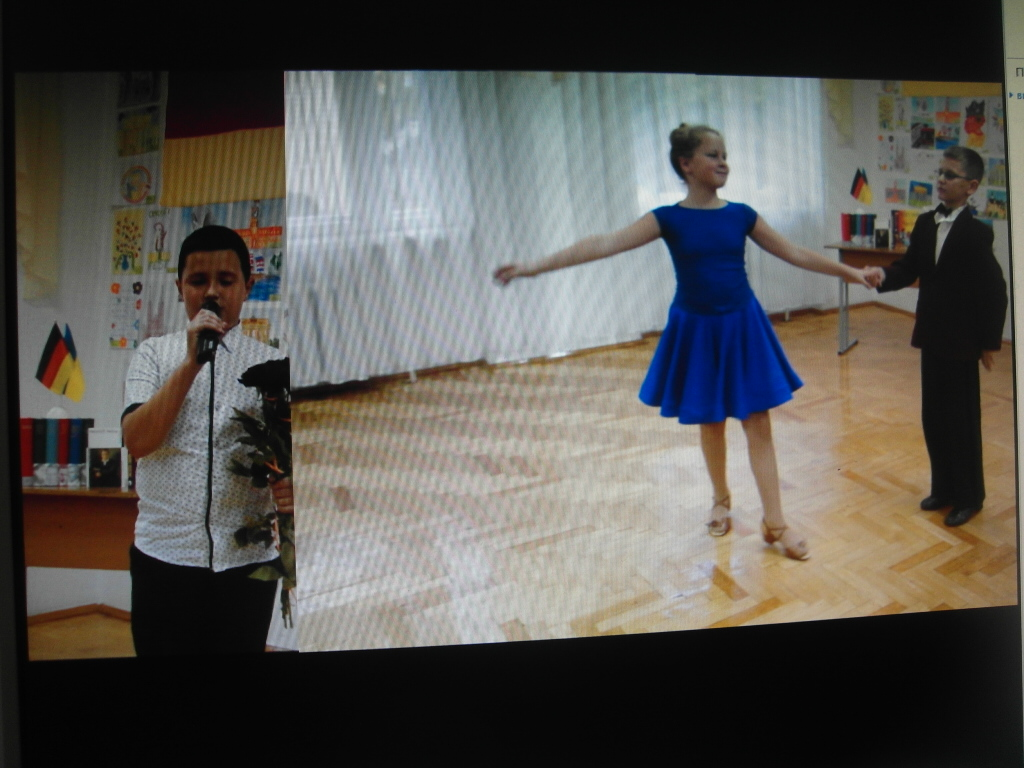 Відвідування концертів німецьких груп
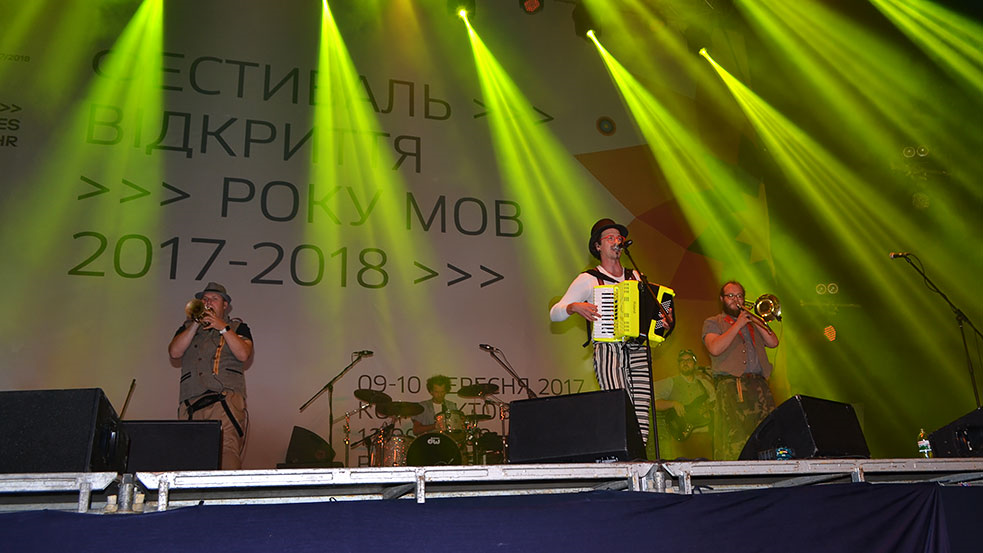 Вікторини
Міжнародна співпраця
D
E
U
T
S
C
H
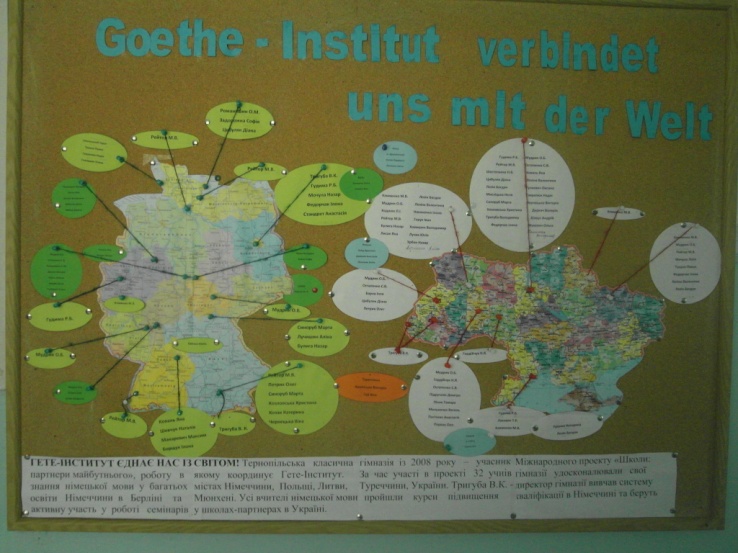 Курси німецької мови в Німеччині
Участь у конкурсах Гете-Інституту
Участь у проектах Гете-Інституту
Школи: партнери майбутнього
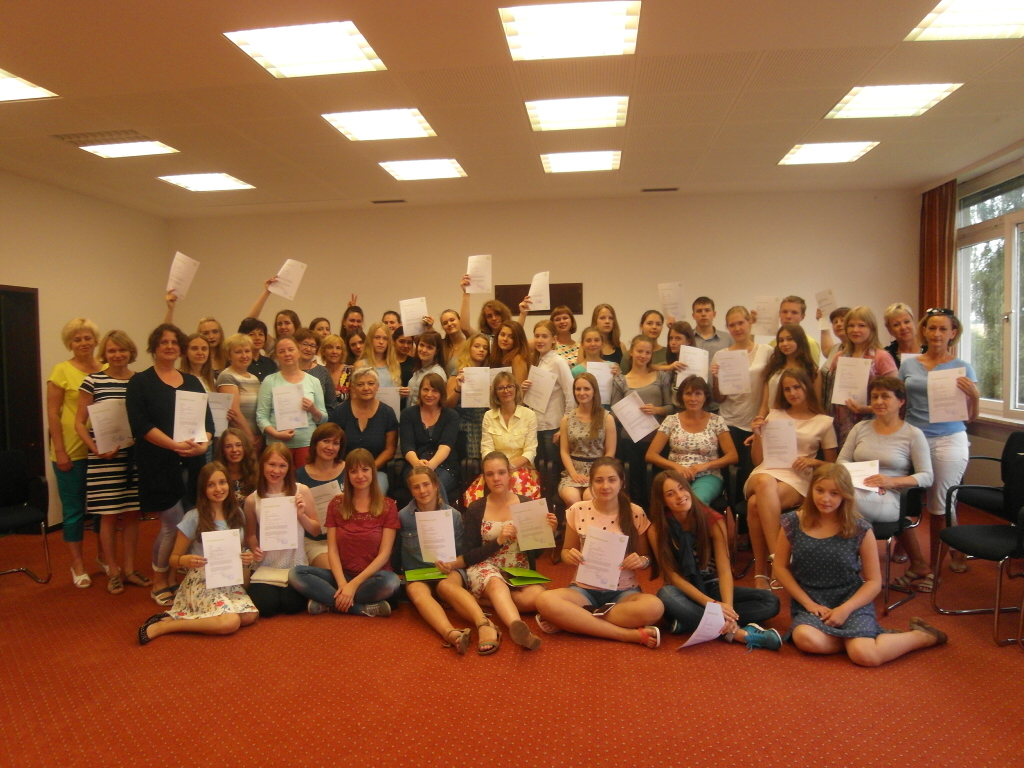 Іспити з німецької мови на різних рівнях
Літні
 мовні   школи: Польща, Литва, Туреччина, Білорусь, Україна
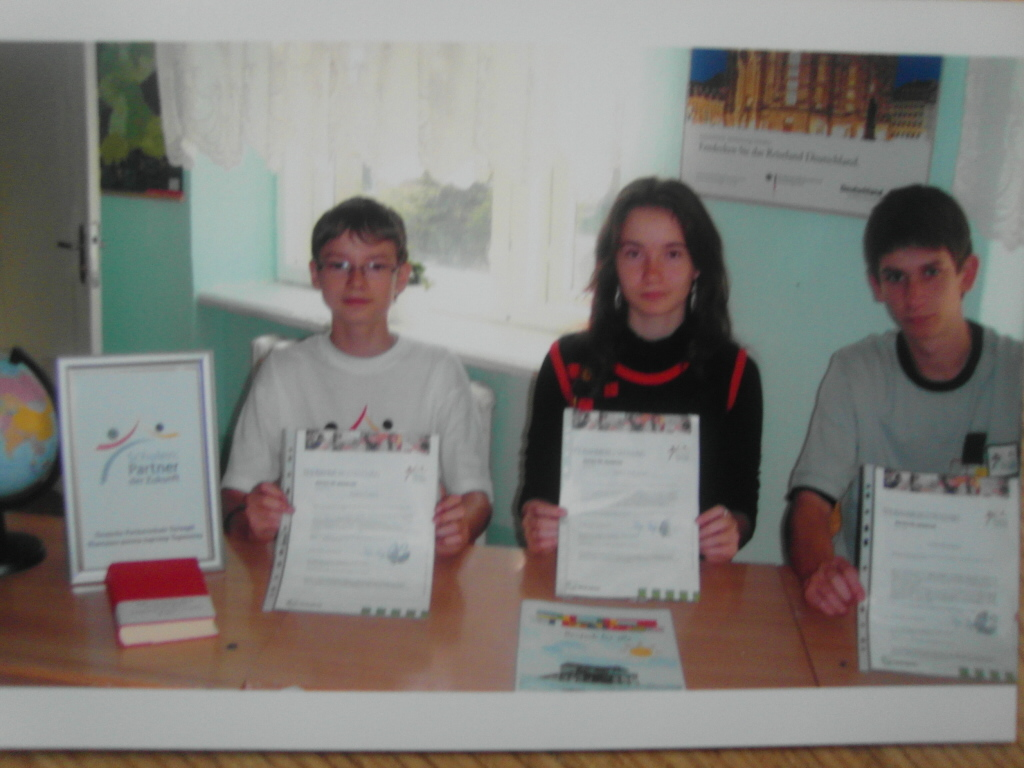 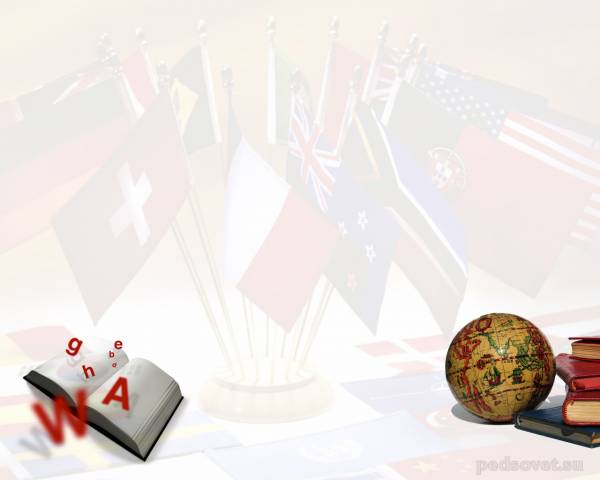 Результативність учнів
D
E
U
T
S
C
H